Wildfire and Brownfields
Greg Stabach, Natural Resources
Rogue Valley Council of Governments
Central Point, Oregon
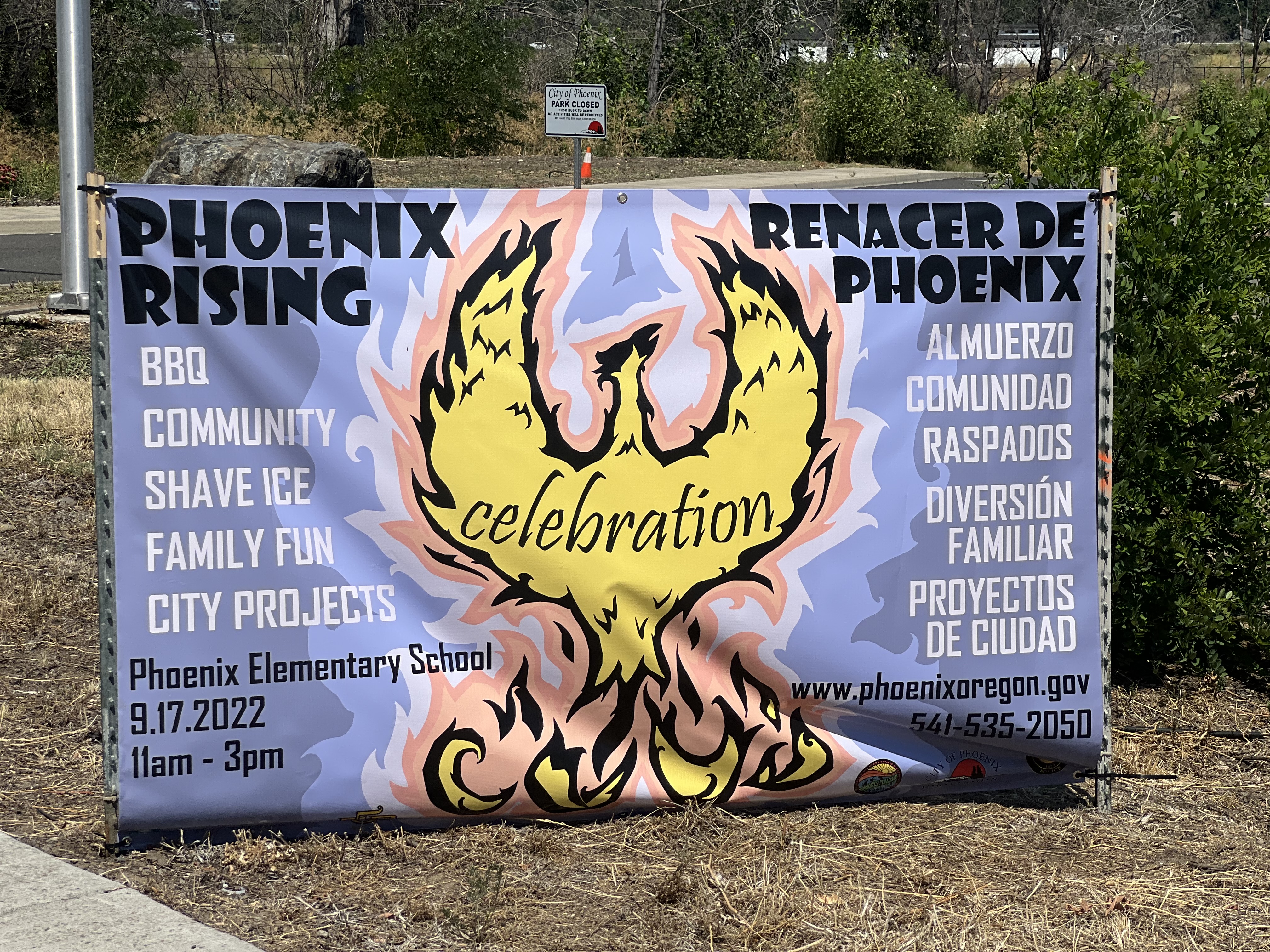 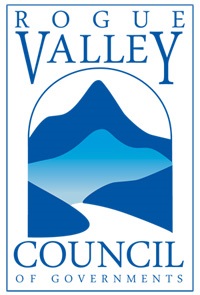 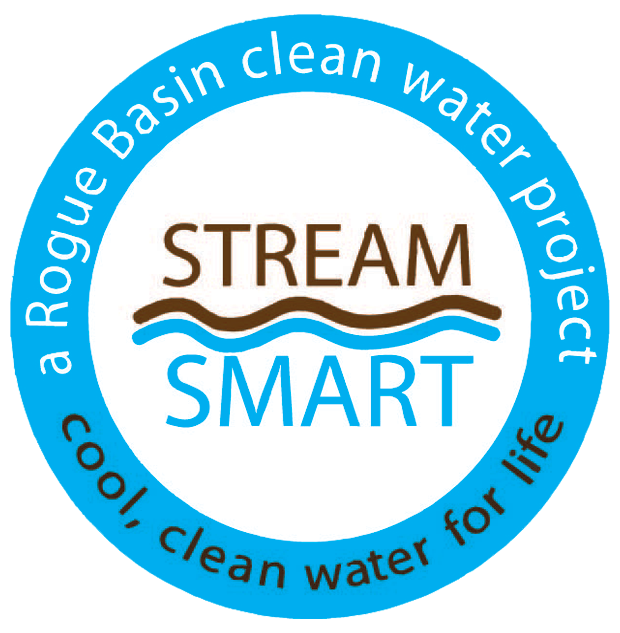 Presentation overview
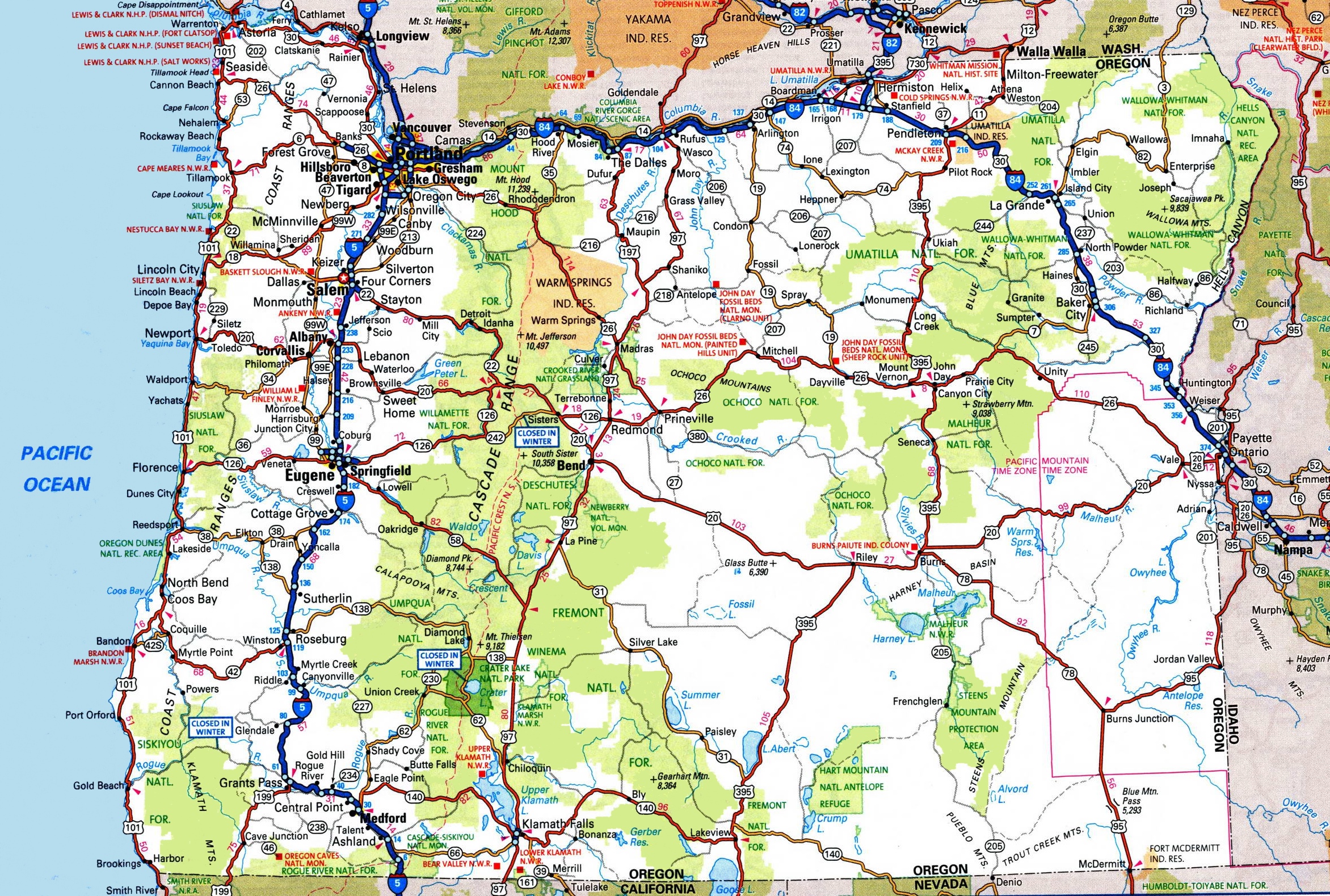 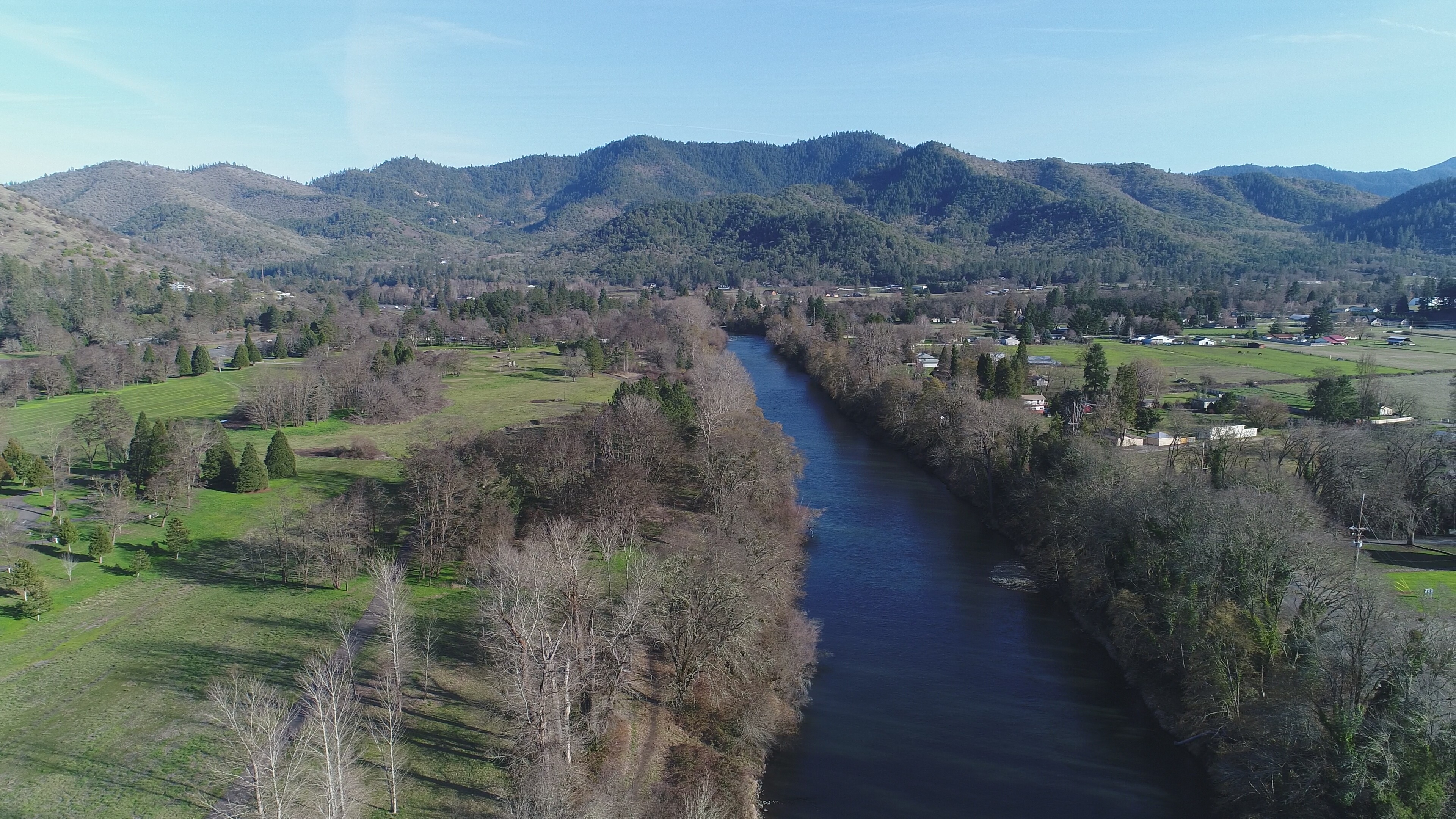 Jackson county - Background
Close to 200,000 residents
Bear Creek most urbanized watershed in Southern Oregon
Agricultural and Tourism
Former timber area
Rogue River
Outdoor activities - Fishing, rafting, hiking
Local Concerns from a changing climate
Observed impacts of a changing climate –my perspective over the last 24 years
Southern Oregon Brownfield Program
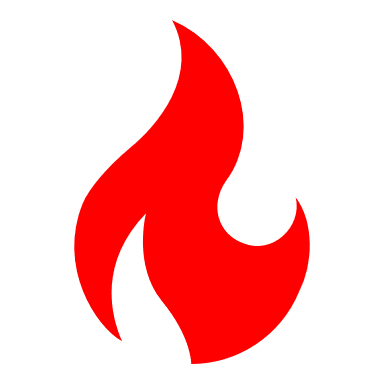 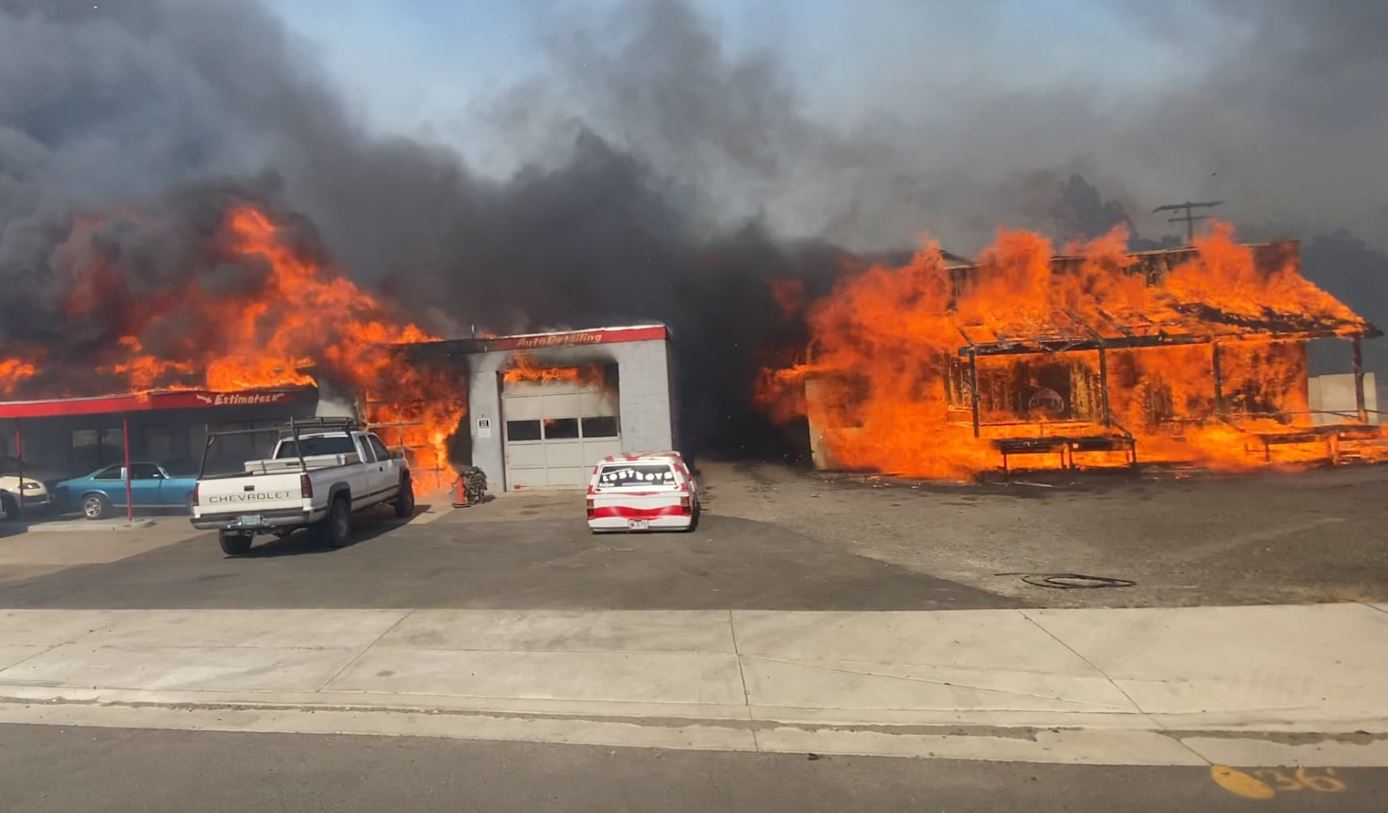 Almeda fire Overview
September 8th, 2020
Fire began near Ashland, Oregon
Strong winds drove the fire quickly to the northwest
The path of the fire followed OR-99 through Talent and Phoenix
Wildfire burned for approximately 36 hours
Mandatory evacuations in Ashland, Phoenix, Talent, and Medford
Total length of fire approximately 7 miles
Widespread devastation – homes, businesses, commercial, two downtown areas
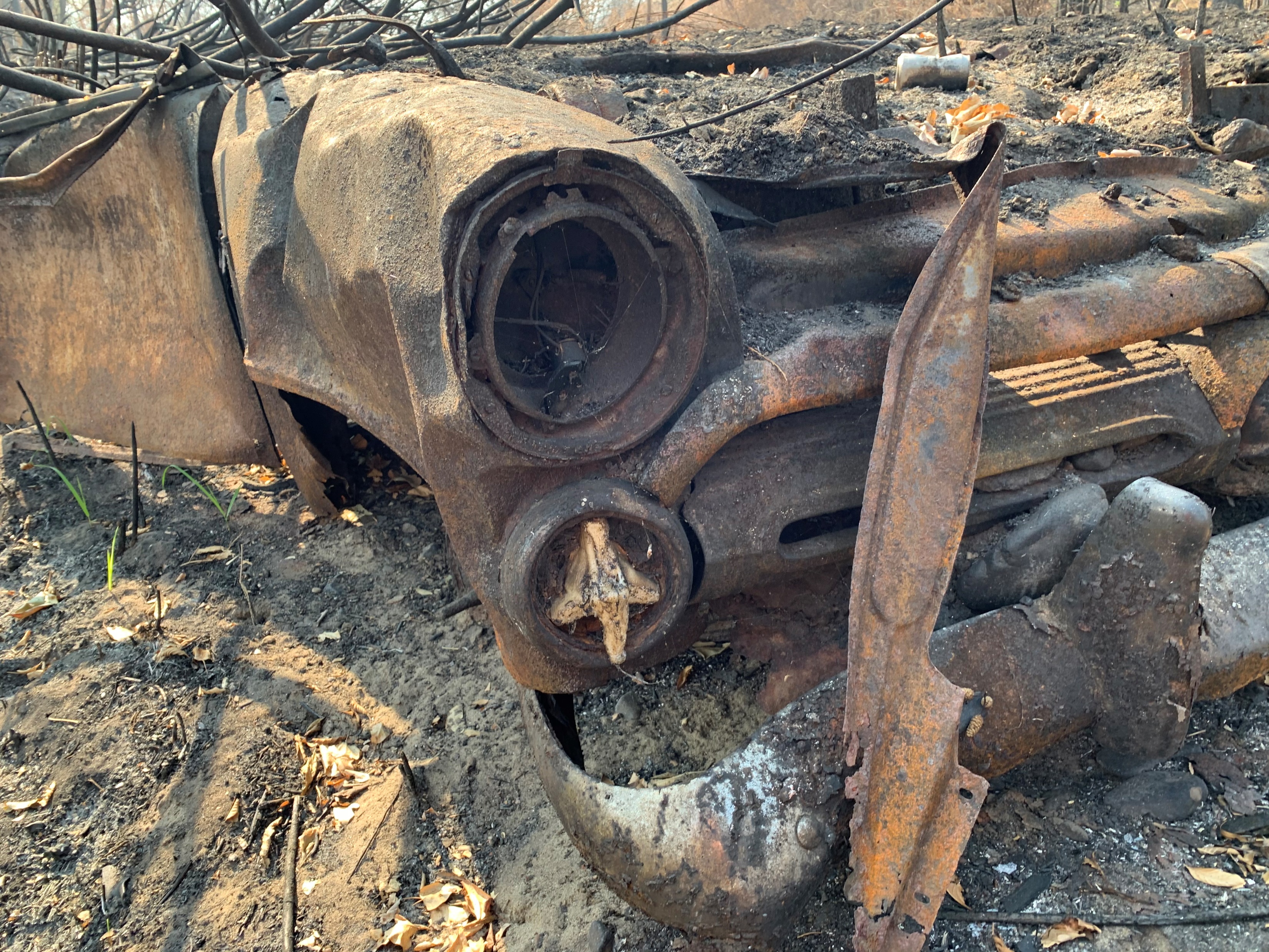 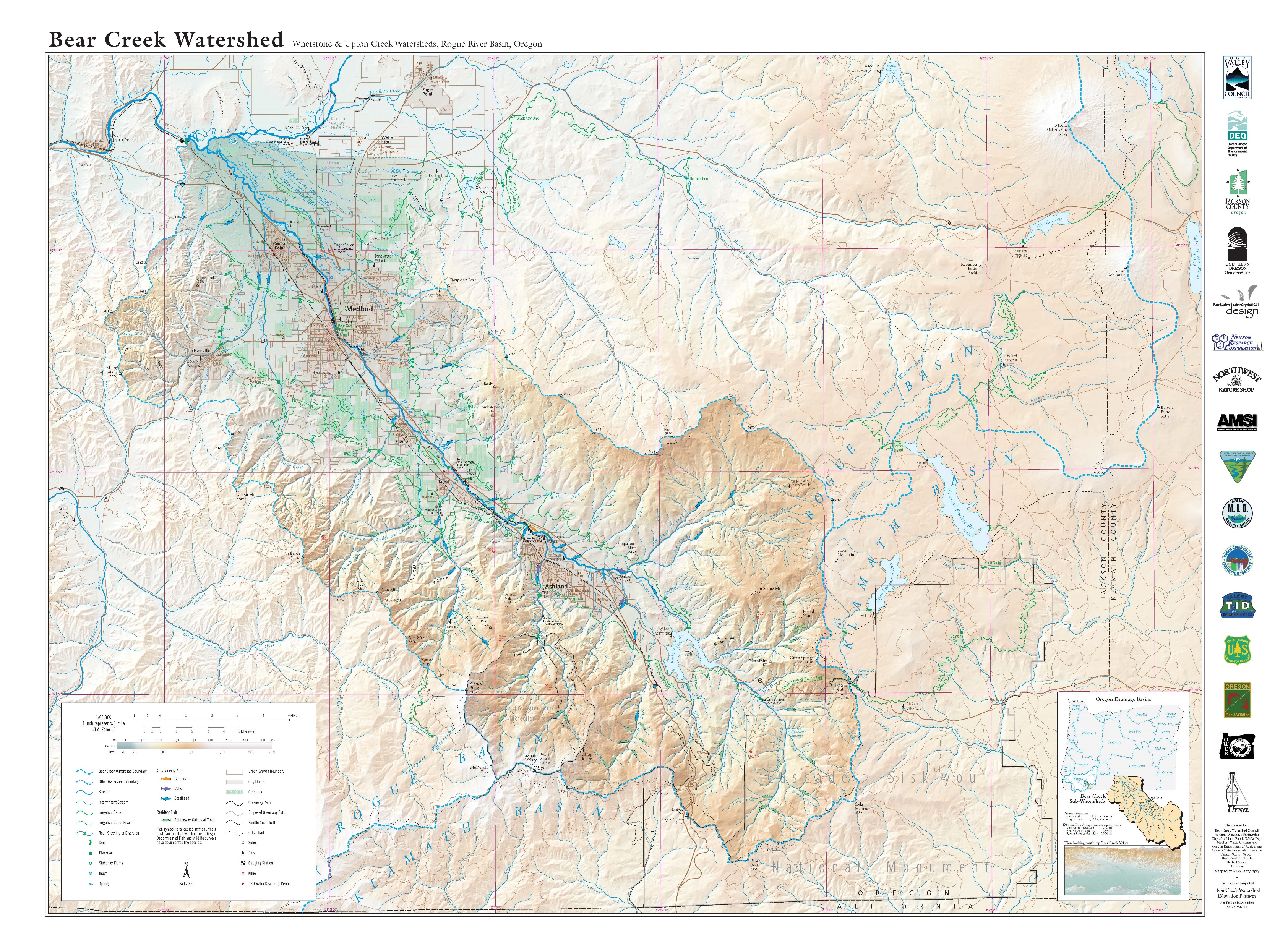 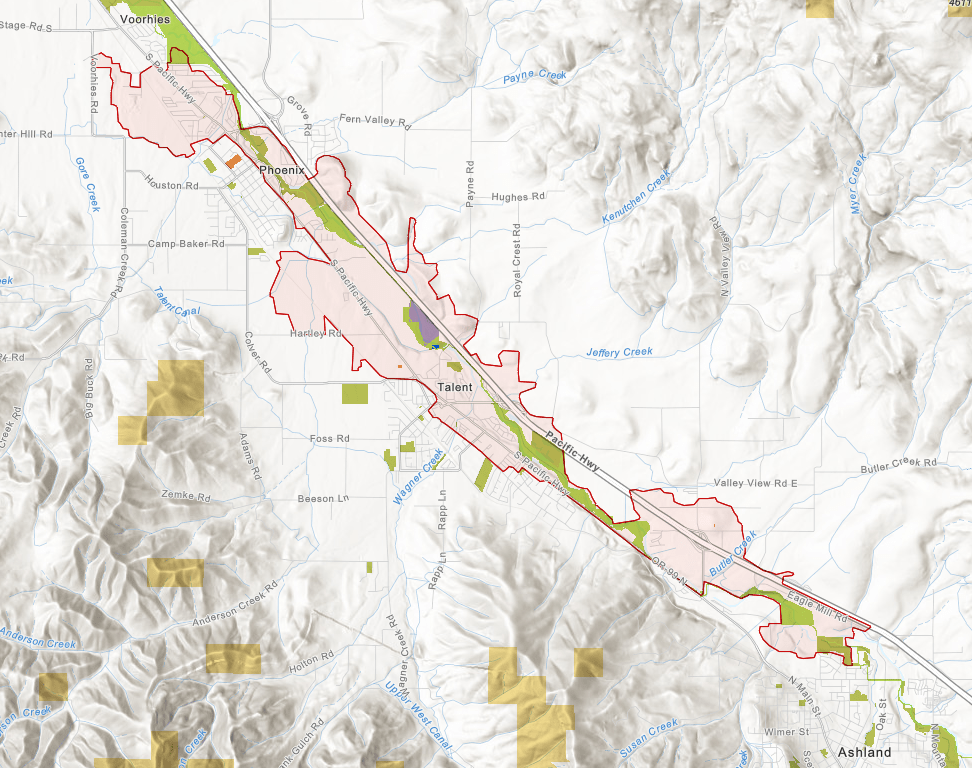 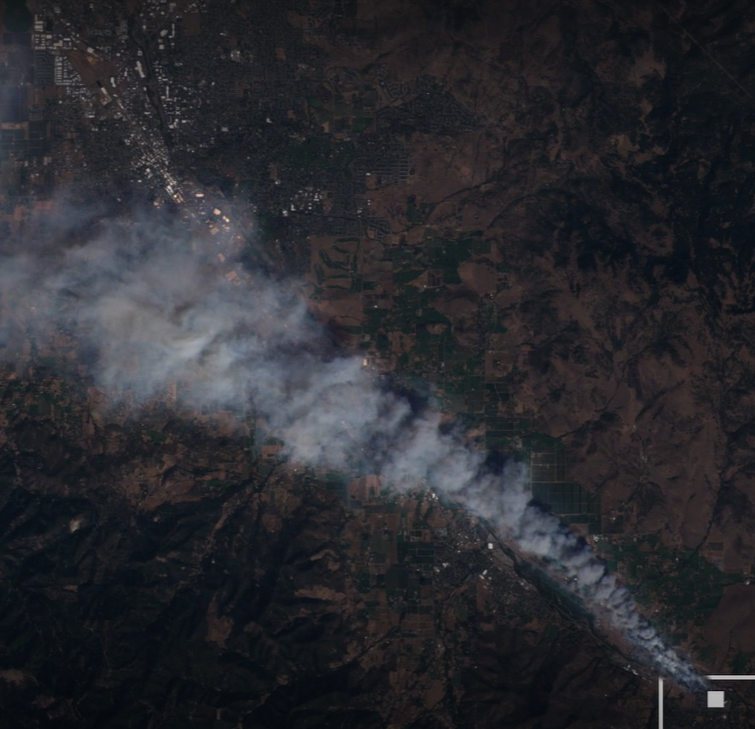 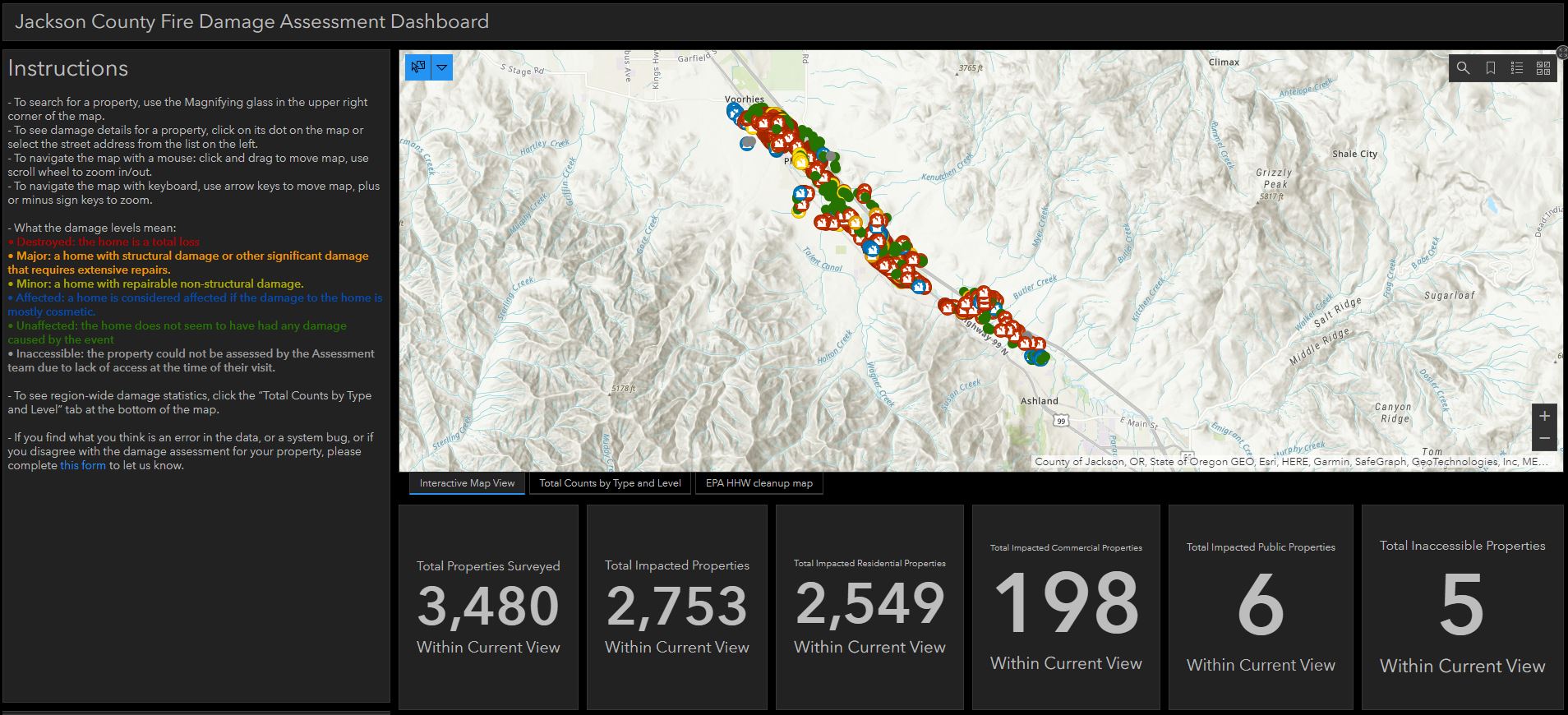 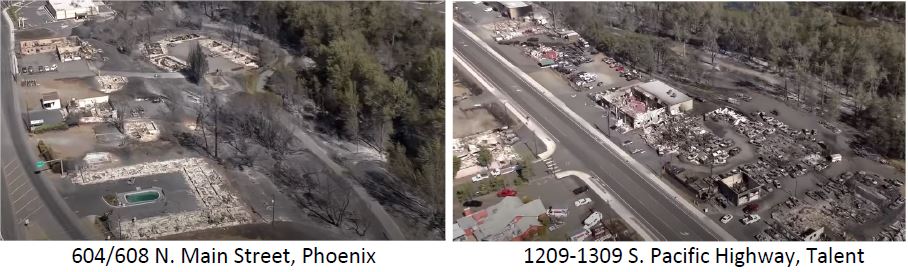 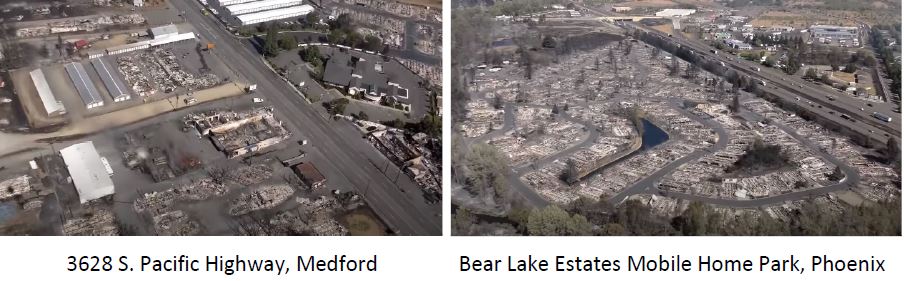 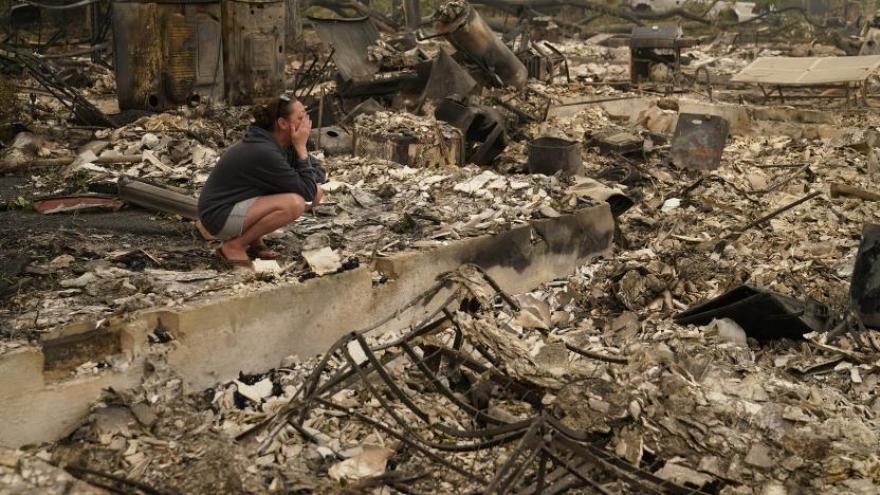 Housing
2,537 homes
18 mobile home parks
4,200 displaced residents
Most of the mobile homes destroyed were serving as unsubsidized affordable housing for low-income residents. More than 3,500 mobile home residents were displaced and included the Rogue Valley’s most vulnerable: low income, the elderly, and Latinx families including many seasonal agricultural and forestry workers.
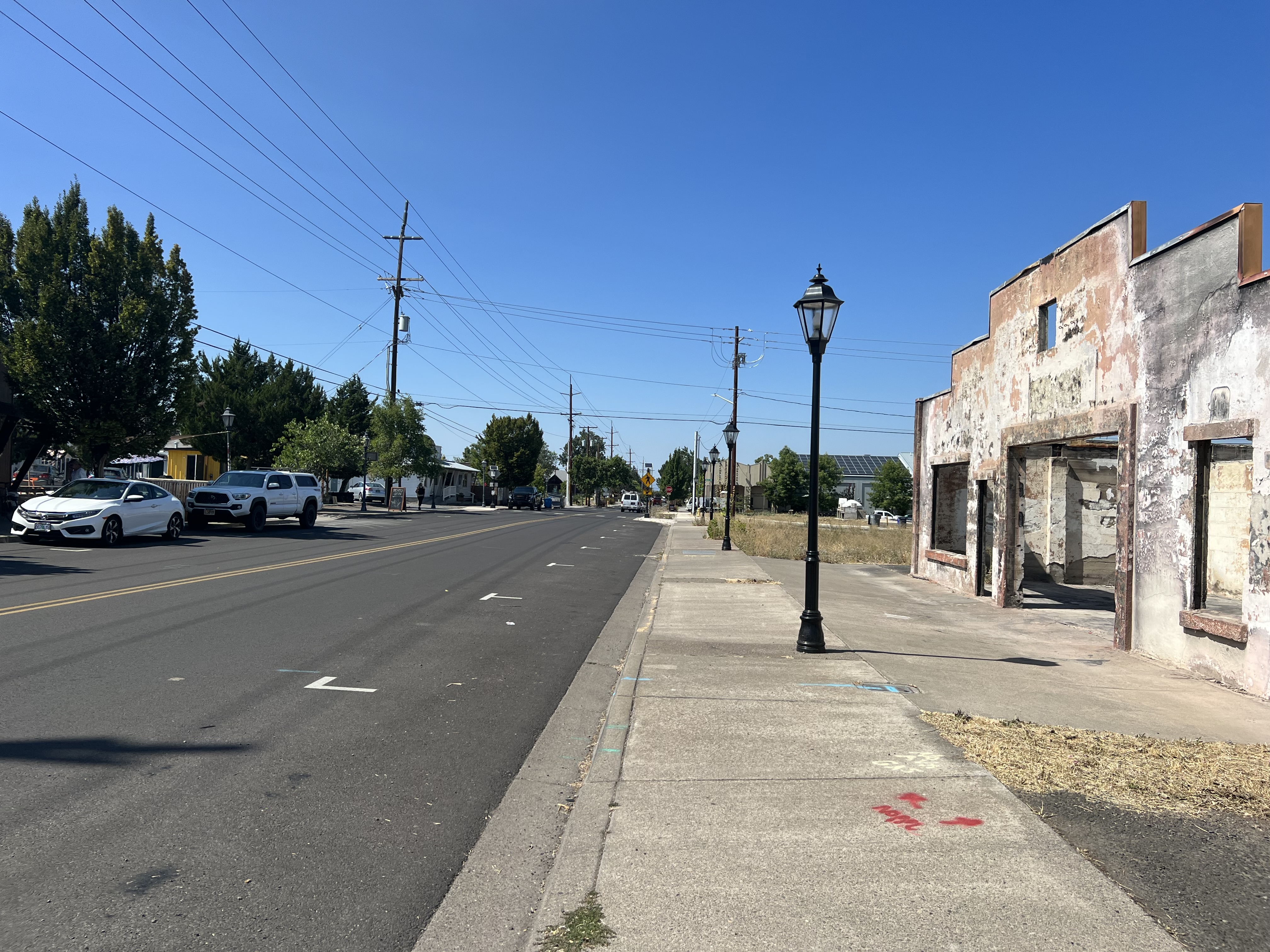 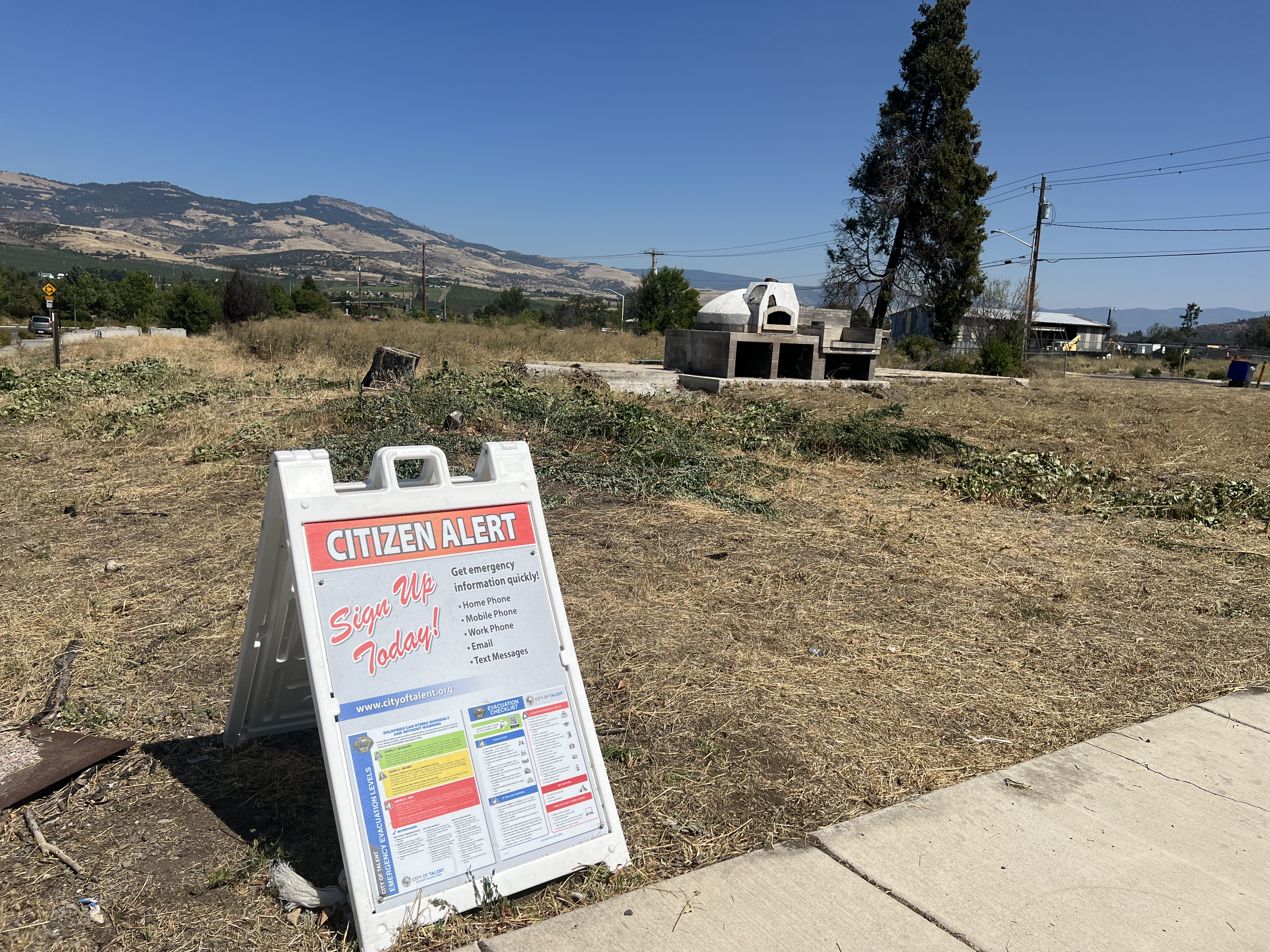 Commercial/ Businesses
171 Business
Portions of downtown Phoenix and Talent
Still recovering and rebuilding 4 years later
Impact #1 - Changed our thinking and priorities For application
Priority – Areas impacted by the fire
Where were new brownfields created?
How were existing brownfield properties impacted?
How could the Brownfields program help with the rebuilding efforts?
What is different process wise? Housing still the greatest need.
Secondary – other areas of Jackson County
Residents concerned but not directly impacted by fire.
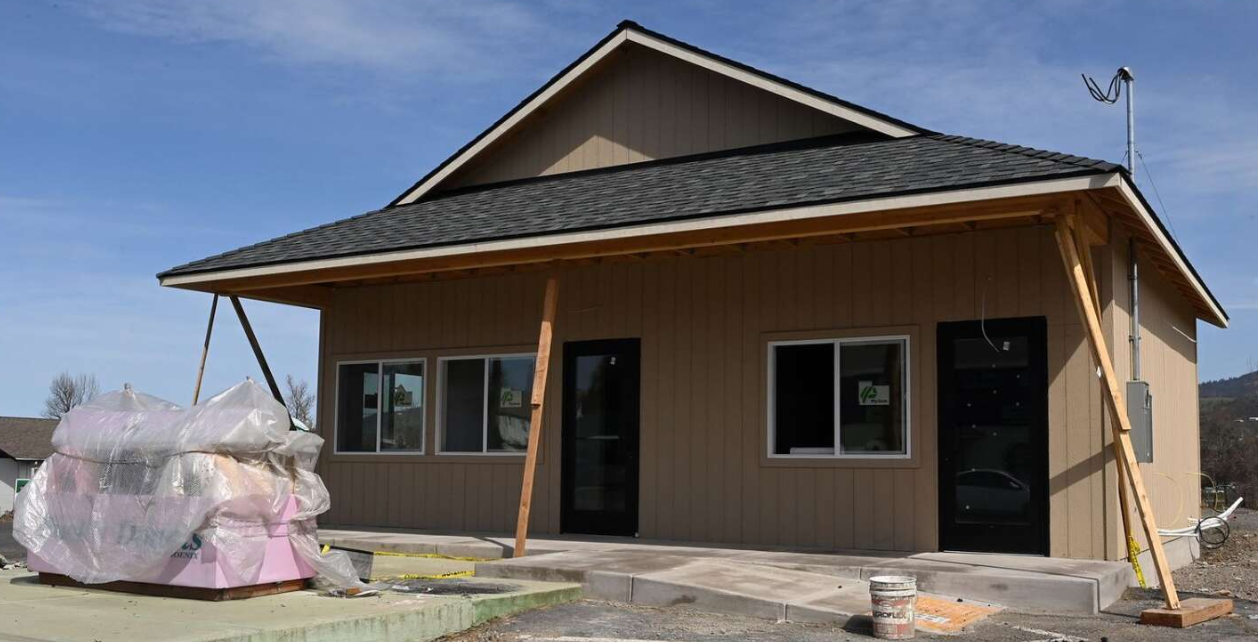 Our Vision
Support recovery efforts (e.g. fire victims)
Increase housing supply, particularly affordable housing
Spur economic development and Real Estate Transactions
Rebuild community
Jobs
Impact #2:  New brownfields and brownfields impacted
Revise and update brownfield inventories
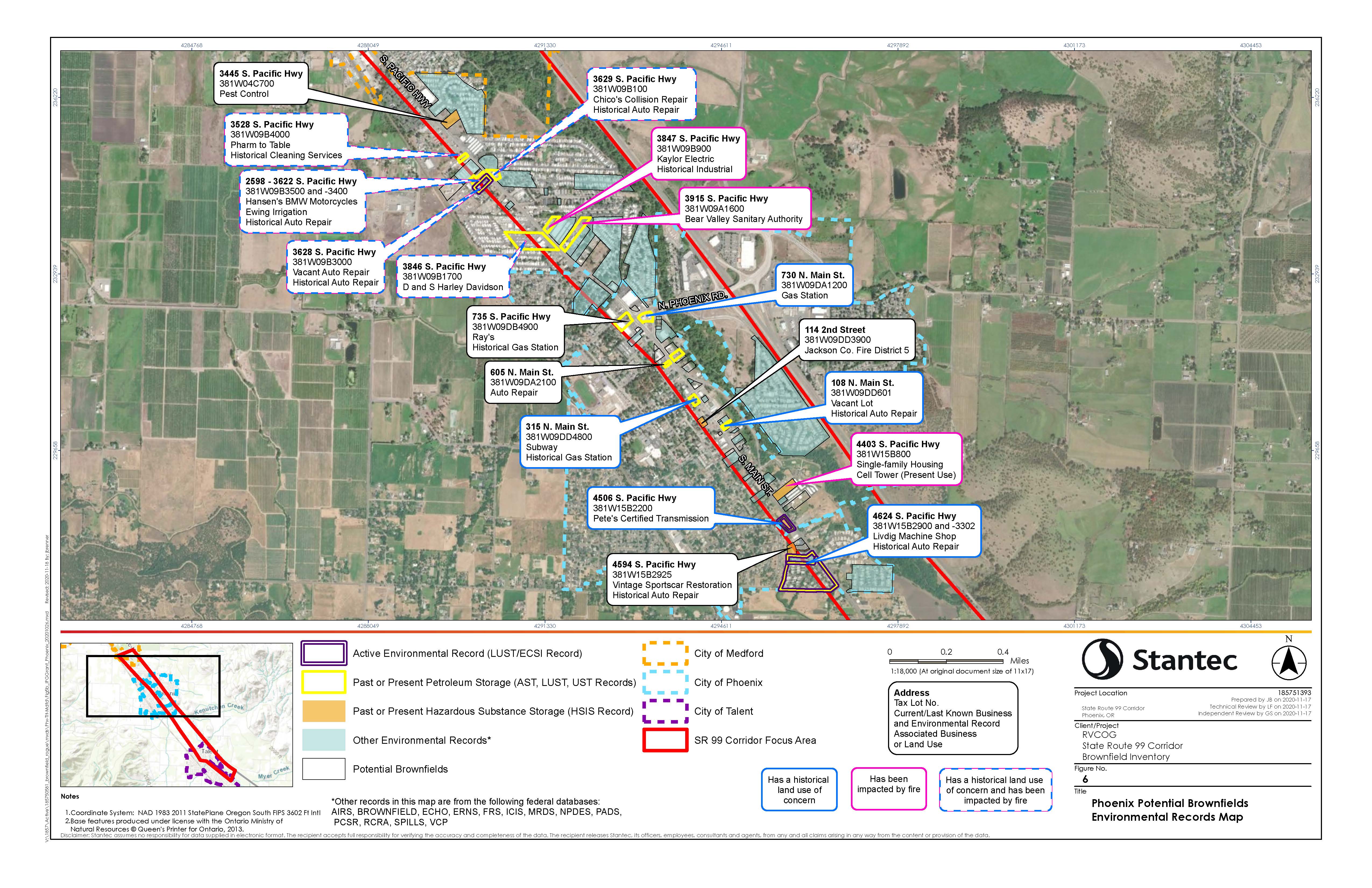 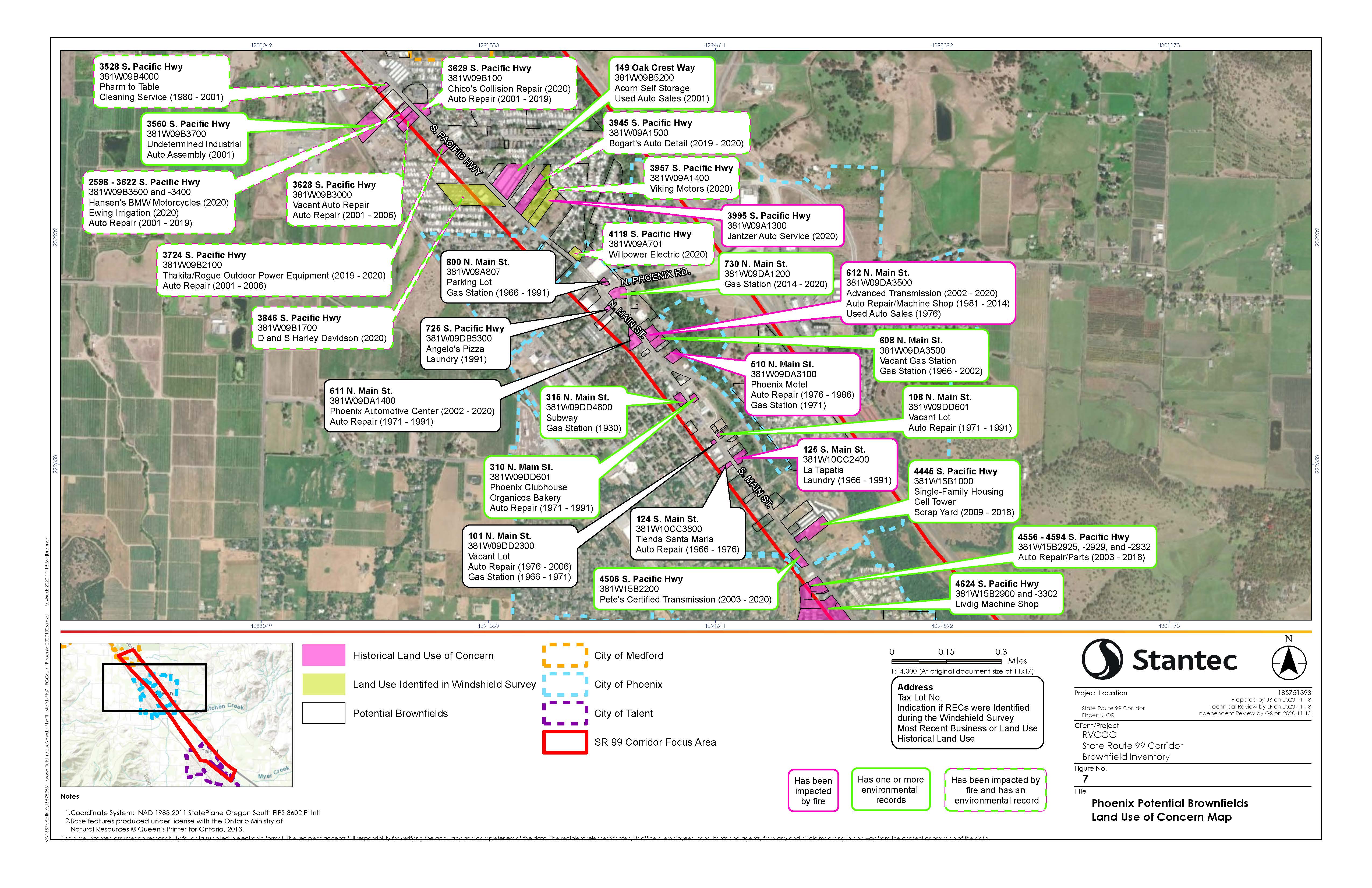 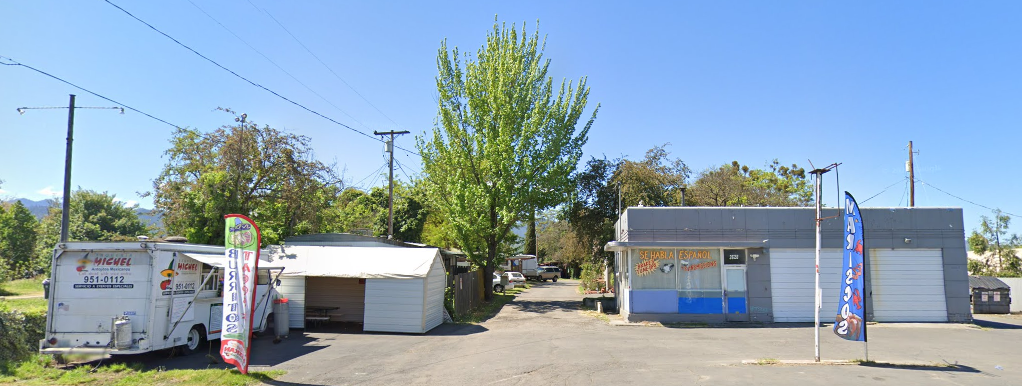 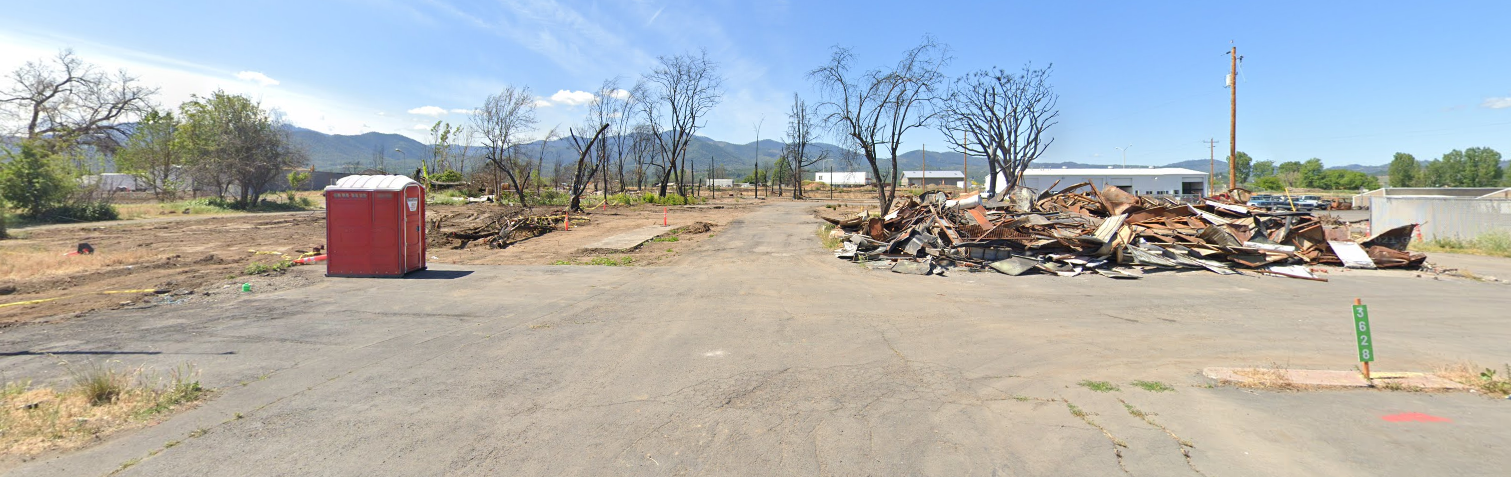 Example Site #1
Former Gas Station
Open Database Listing
Vacant at Time of Fire
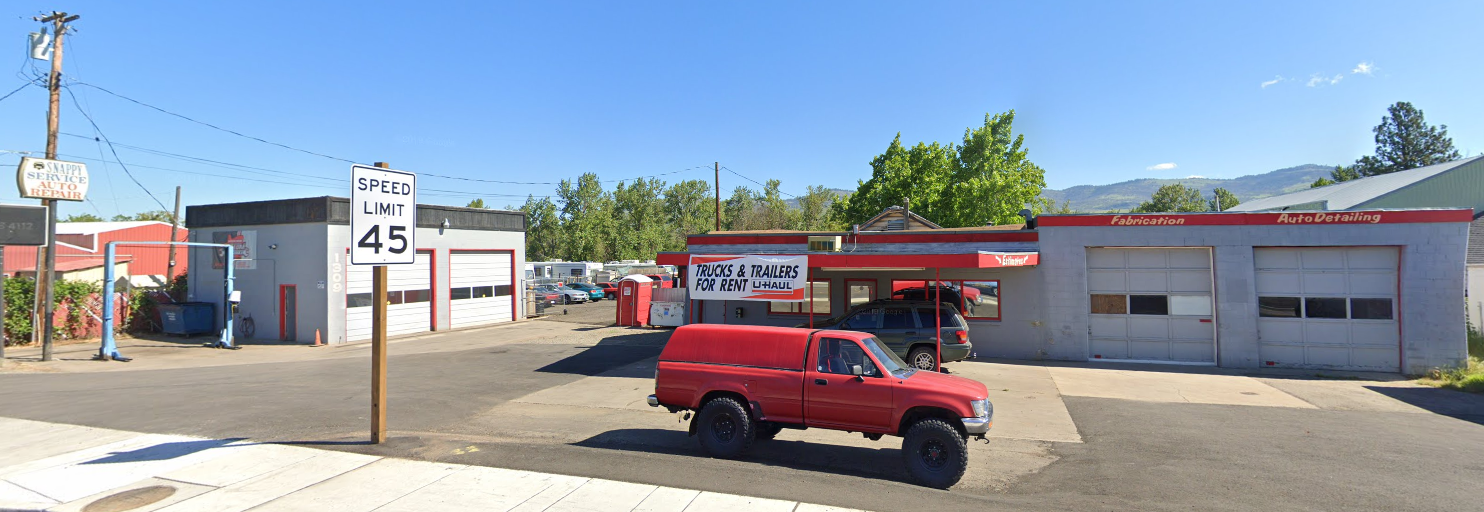 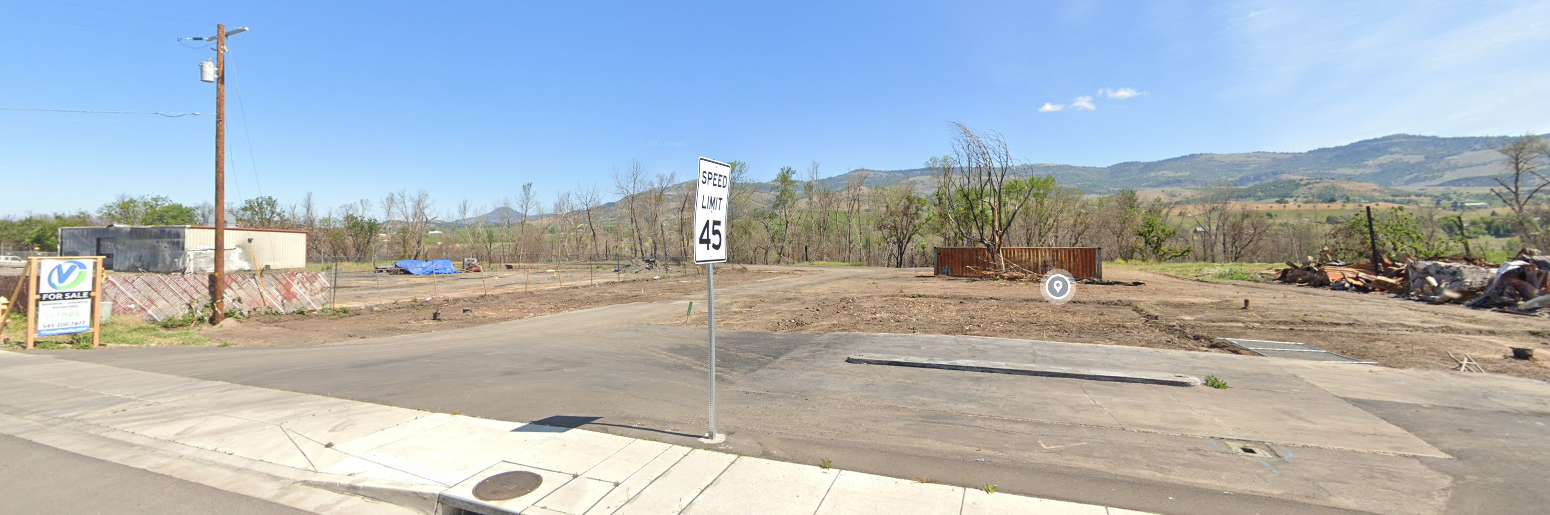 Example Site #2
Former Gas Station and Auto Service
Open Database Listing
Spills Possible During Fire
For Sale
Impact #3 – FIRE AND CLIMATE RESILIENCY PLANNING
DEFENSIBLE SPACE
NEW BUILDING MATERIALS AND METHODS
FIRE BREAKS
WATER
EVACUATION ROUTES
TEMPORARY HOUSING
PUTTING PEOPLE BACK TO WORK
LAND SWAPS
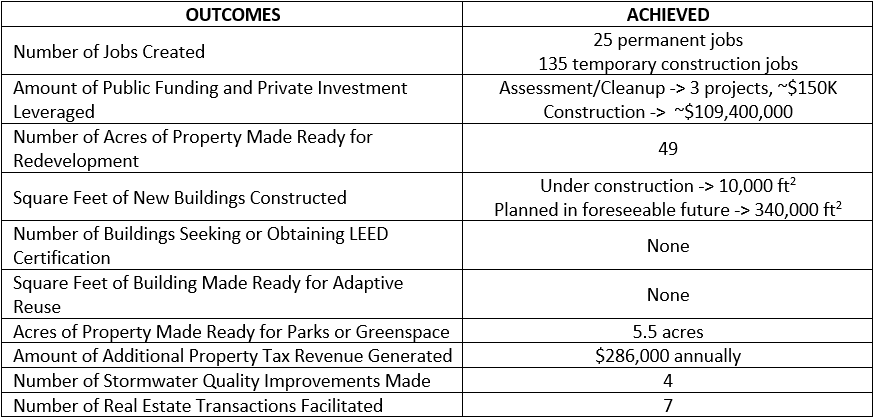 Where we are now? uPDATES
Year 2 of 4
Inventory
Phase 1 and Phase 2’s
Area Wide Planning (preliminary discussions with Talent downtown)
Looking at areas for housing opportunities (affordable, temporary, and permanent)
Working with Phoenix and Talent
Other areas in Jackson County
Lessons learned
Prepare, Prepare, Prepare – Brownfields can help!
Timing – It proved to be difficult to overlap brownfield funding with redevelopment (application process)
Be flexible – Talent Commons
Information sharing/communication– determining the extent of clean-up activities is proving to be a challenge (above vs below ground)
Resources (personnel) spread thin, lots of funding coming in making it tough to coordinate on projects and rebuilding
Institutional hurdles – floodplains, public versus private utilities, mobile home parks, codes
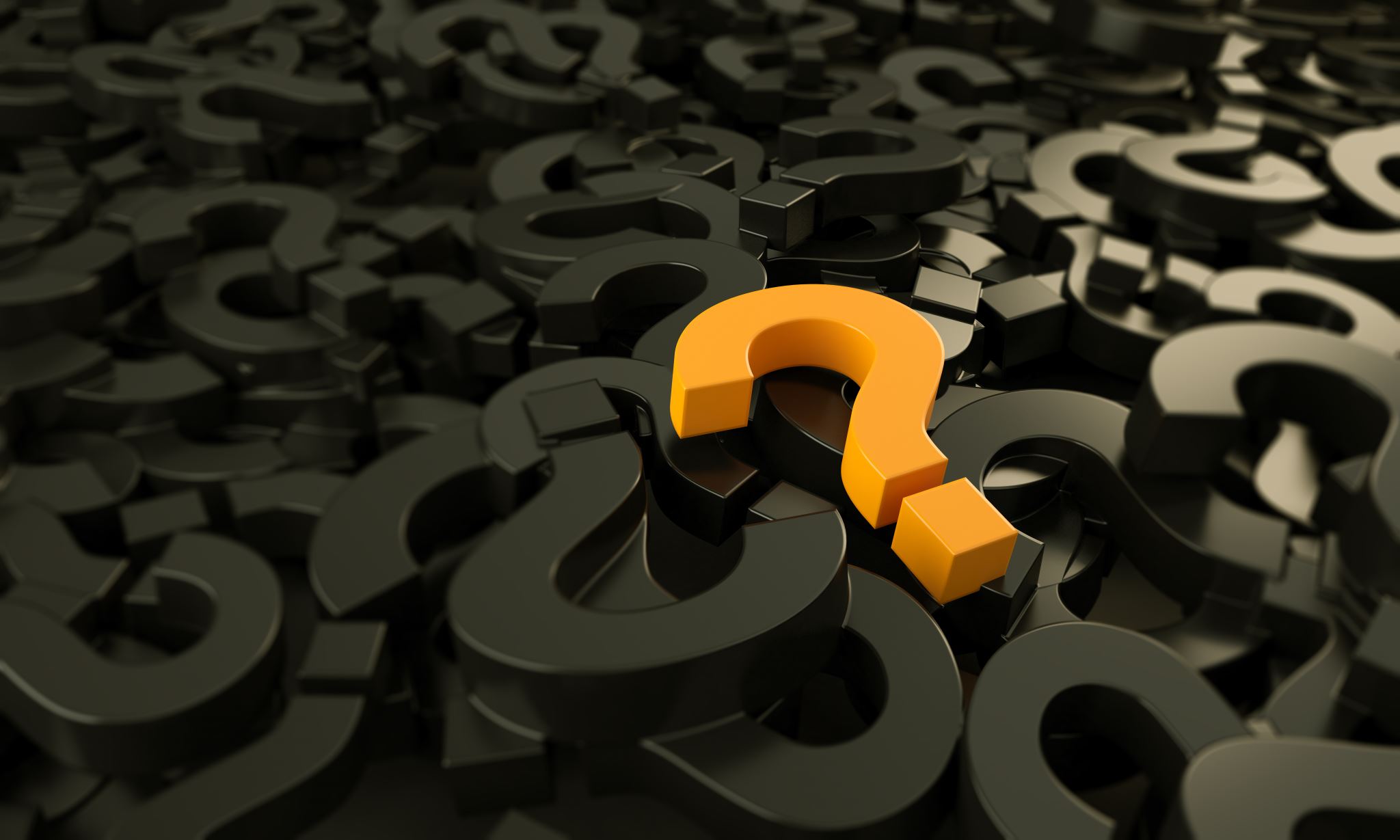 Questions?
Contact Information
Greg Stabach, Natural Resources Program Director
gstabach@rvcog.org
(541) 423-1370
PO Box 3275/155 North First Street
Central Point, OR.  97502
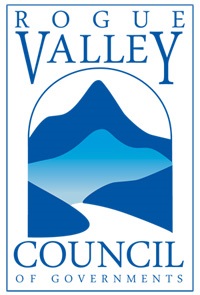 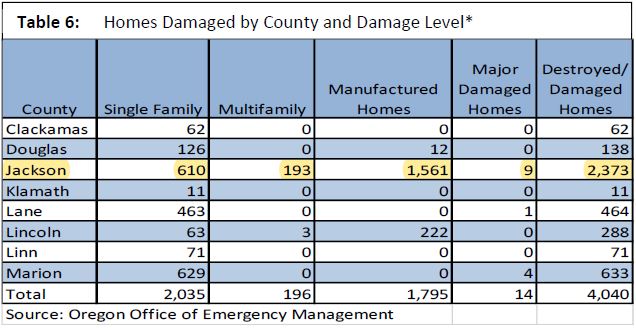 Partners
Partners
Brownfields Program
Phoenix*
Talent*
Central Point**
Medford
Jackson County*
Grants Pass (Coalition grant only)
Pre 2016 – Individual Projects
Inventory (Business Oregon)
Coalition Community Wide Assessment Program 2017-2020 
Post Fire Inventory (Business Oregon)
Community Wide Assessment Grant (2022-2026)